The Ins and Outs ofTailwind CSS for Melody
TM
Caleb Hardin
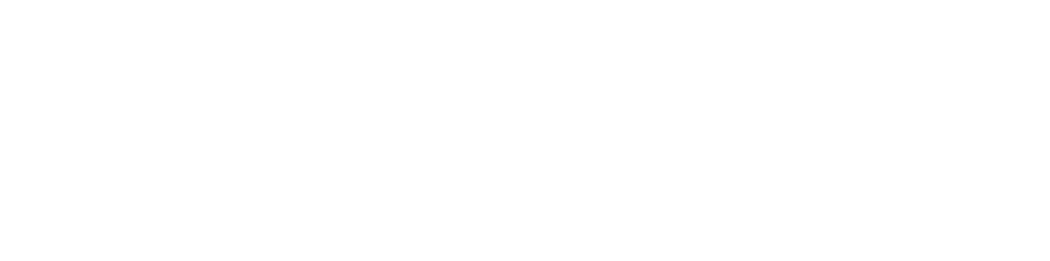 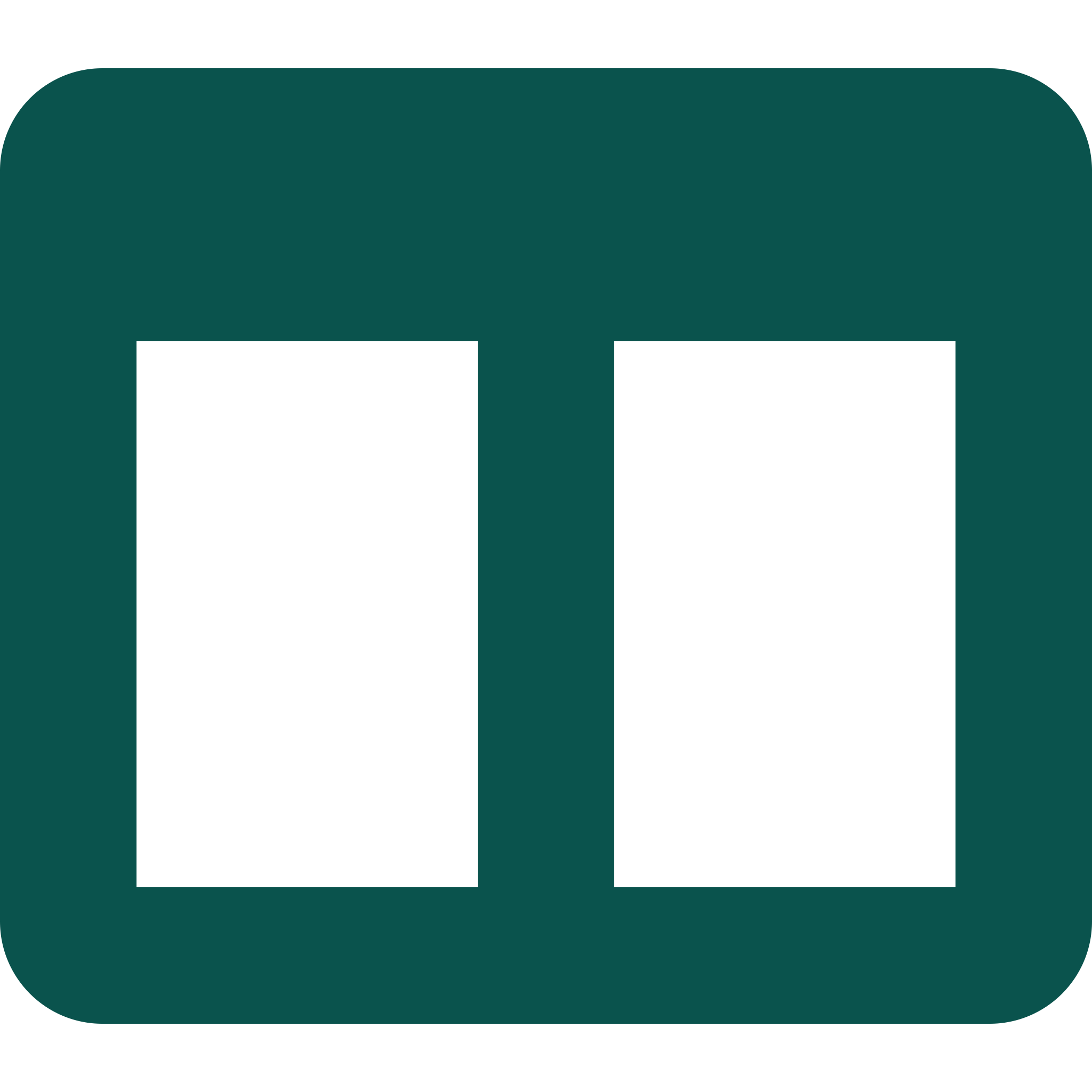 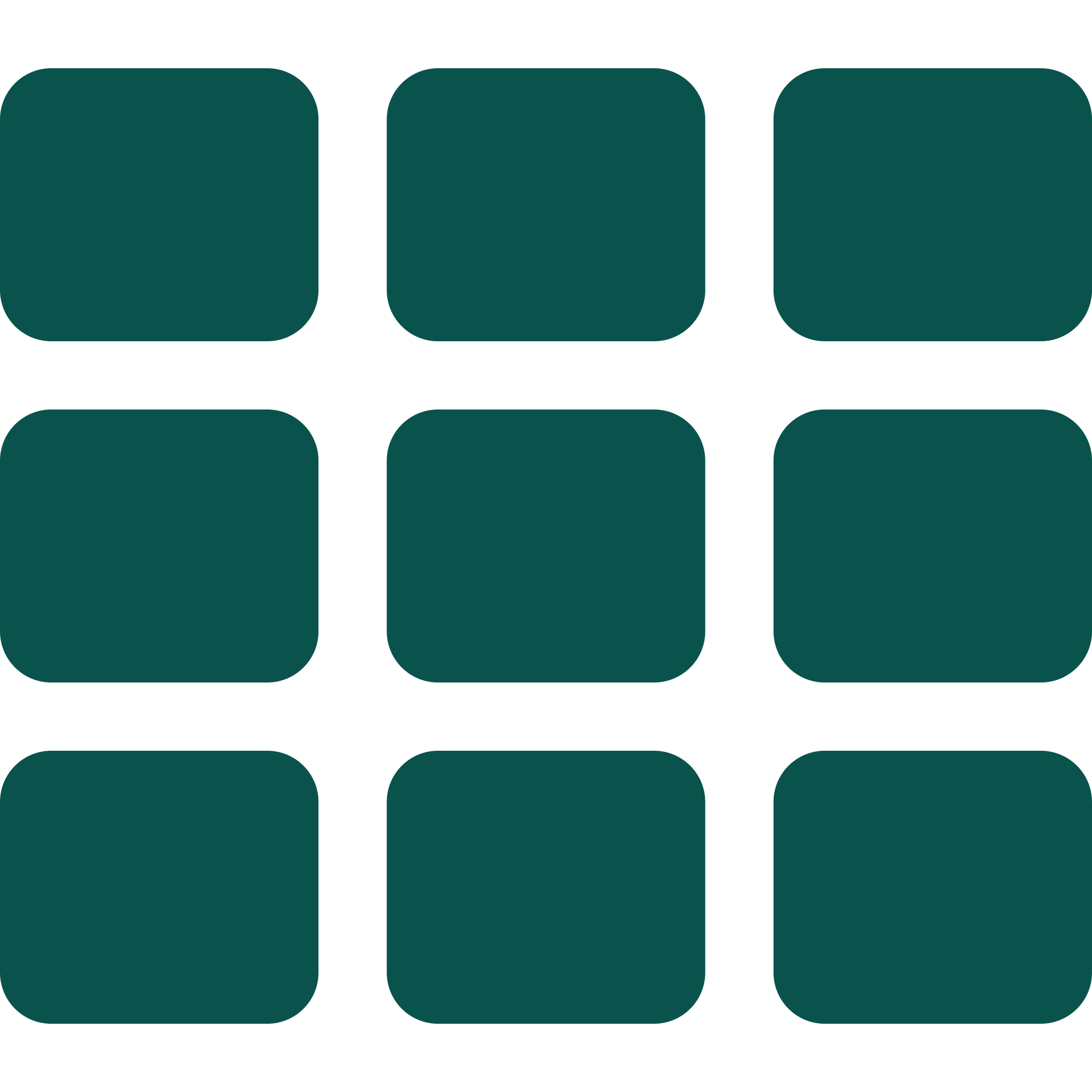 Frames
Tiles
[Speaker Notes: -Melody is Omni CMS’s next-gen drag-and-drop interface for creating layouts
-Layouts are made from Tiles and Frames. They’re just blocks of HTML]
[Speaker Notes: -Tailwind is a CSS framework that can be used inside Tiles and Frames]
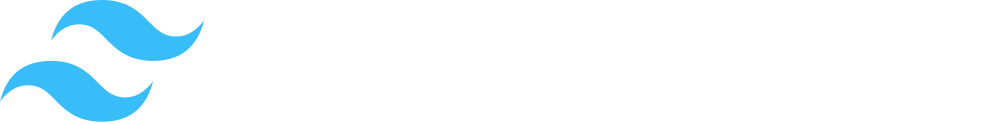 Is
Is not
Utility-based CSS framework

Easy to use
Configurable
Extensible
Component-based toolkit

Require specific HTML structure
Include JavaScript
<p class=“text-xl text-white”>…</p>
<p class=“big-white-text”>…</p>
[Speaker Notes: -Let’s see what Tailwind is and isn’t]
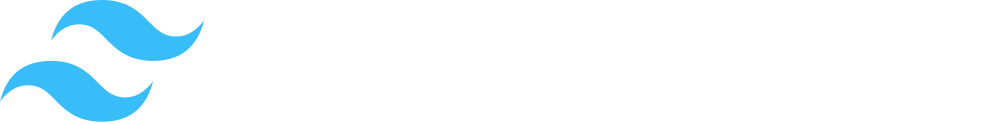 Benefits
Easier to create HTML blocks
More maintainable CSS
No switching between CSS & HTML
Designing from a predefined system
Portability
Let’s dive in
[Speaker Notes: Demo]
The following slides are provided for download use
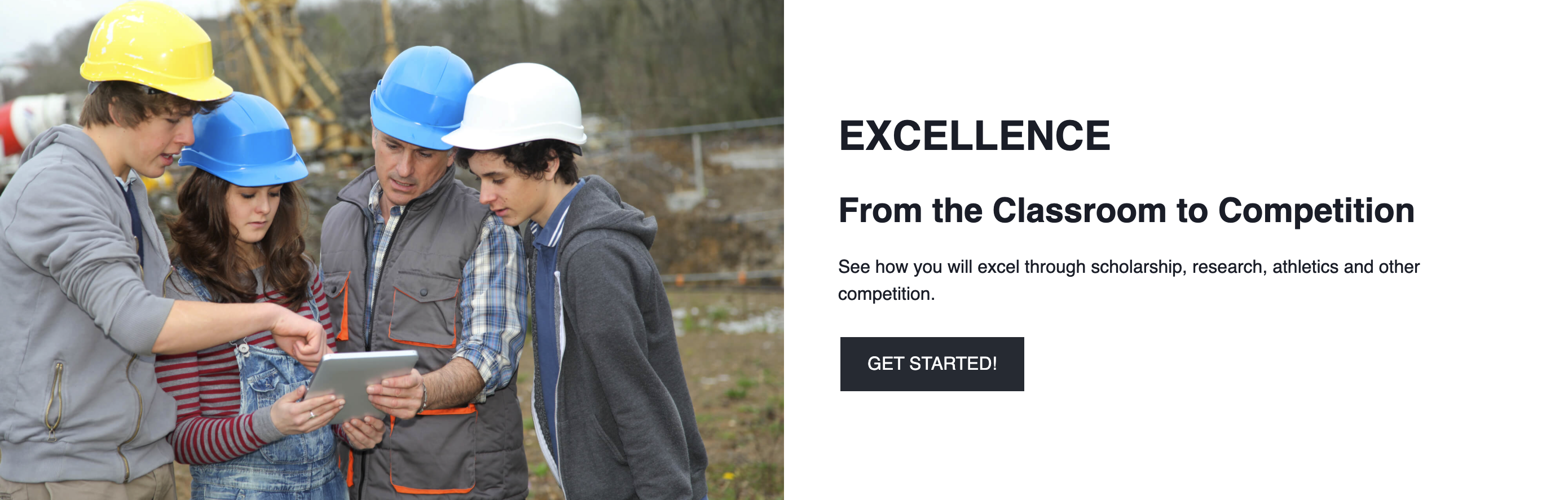 Tile name: Full Width Split Image
[Speaker Notes: -This tile can be edited in your sites by copying the “Full Width Split Image” tile
-We’re going to look through this tile’s source]
Tailwind classes
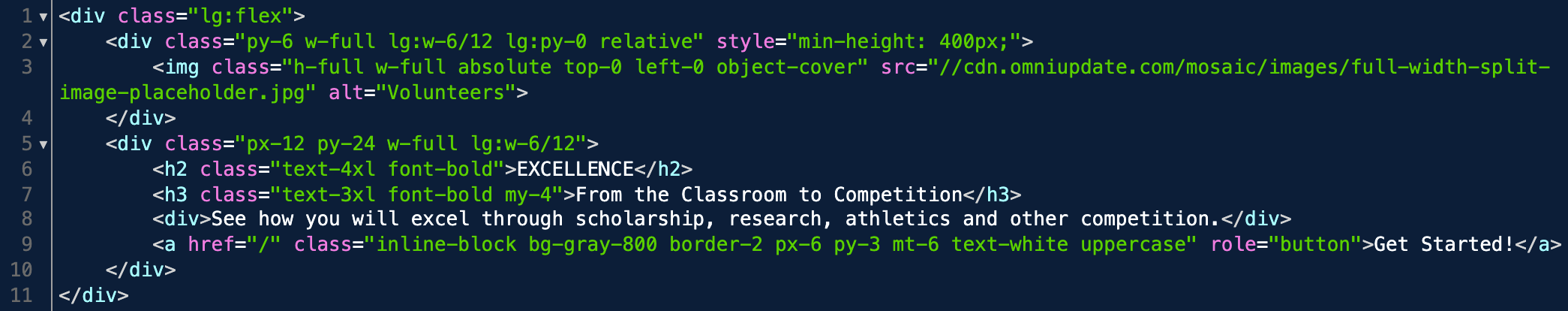 Insert slides with demo info for download use
[Speaker Notes: First let’s take a closer look at its contents]
padding-left  and  padding-right
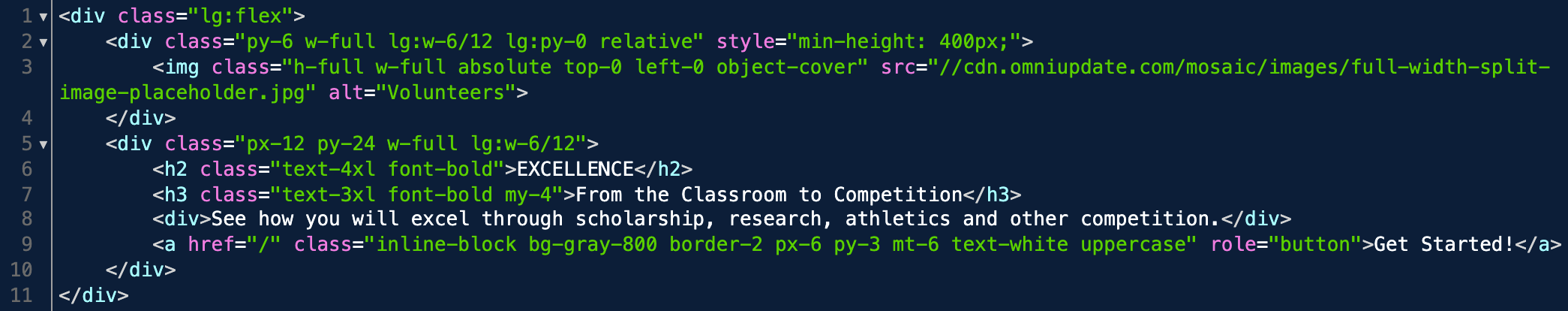 Insert slides with demo info for download use
width: 100%;
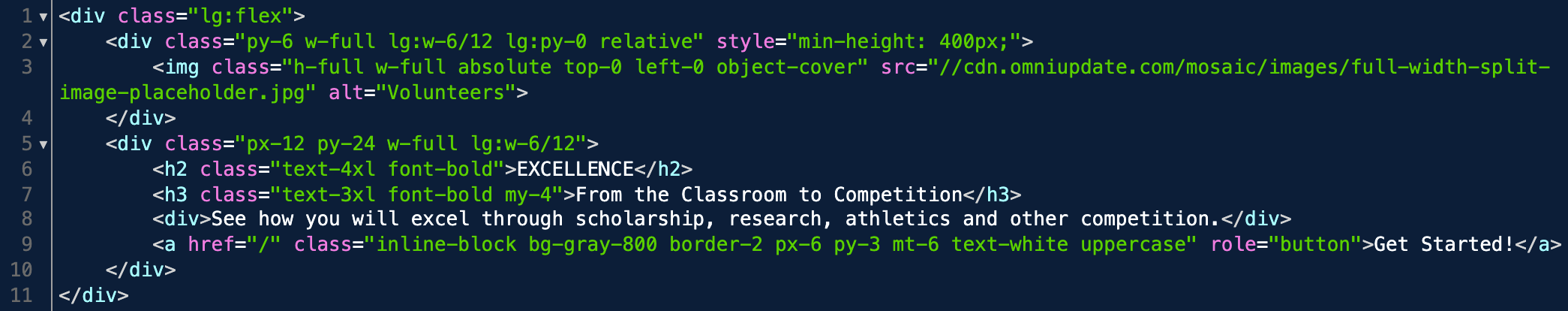 Insert slides with demo info for download use
position: relative;
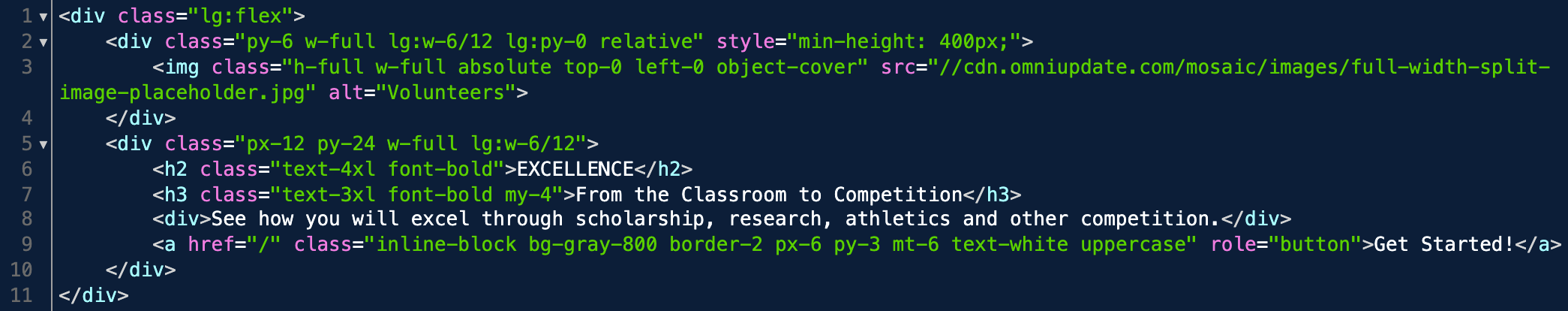 Insert slides with demo info for download use
Responsive classes
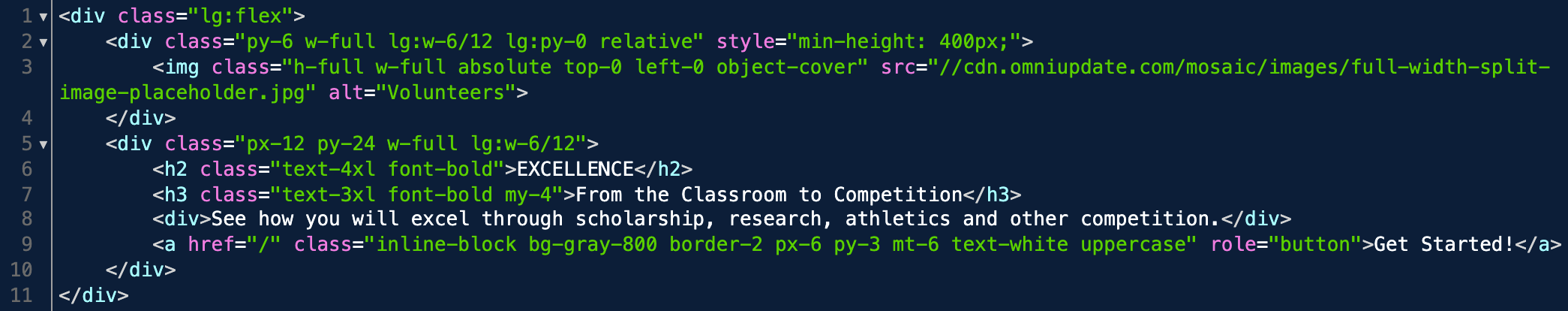 Insert slides with demo info for download use
width: 50%;  (only on large screens)
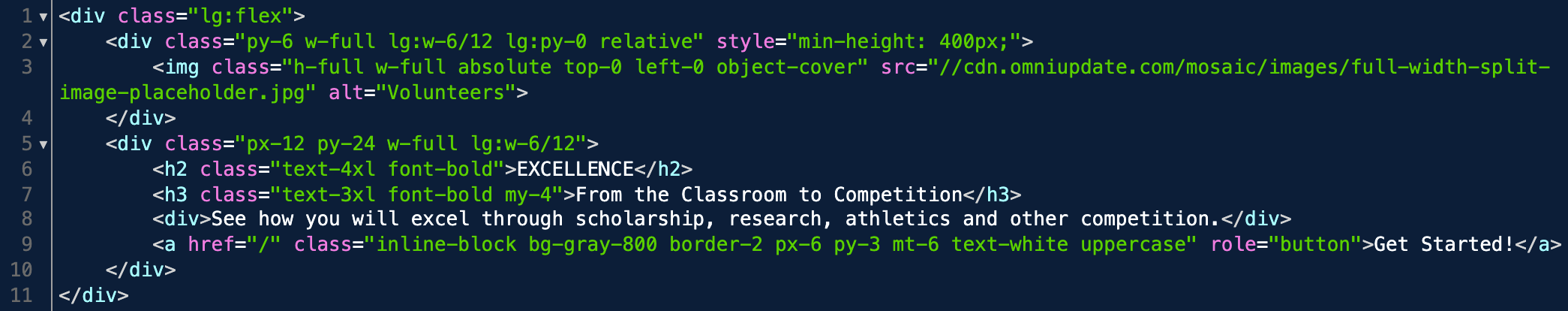 Insert slides with demo info for download use
padding-left: 0px;  padding-right: 0px; (only on large screens)
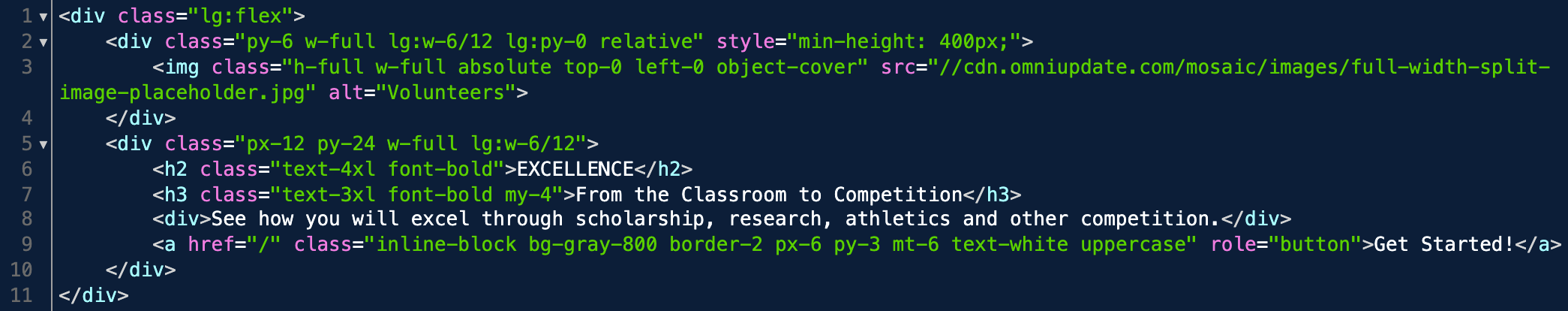 Insert slides with demo info for download use
Inline styles should be used sparingly and only when the
size needed is not included in Tailwind (see default sizing)
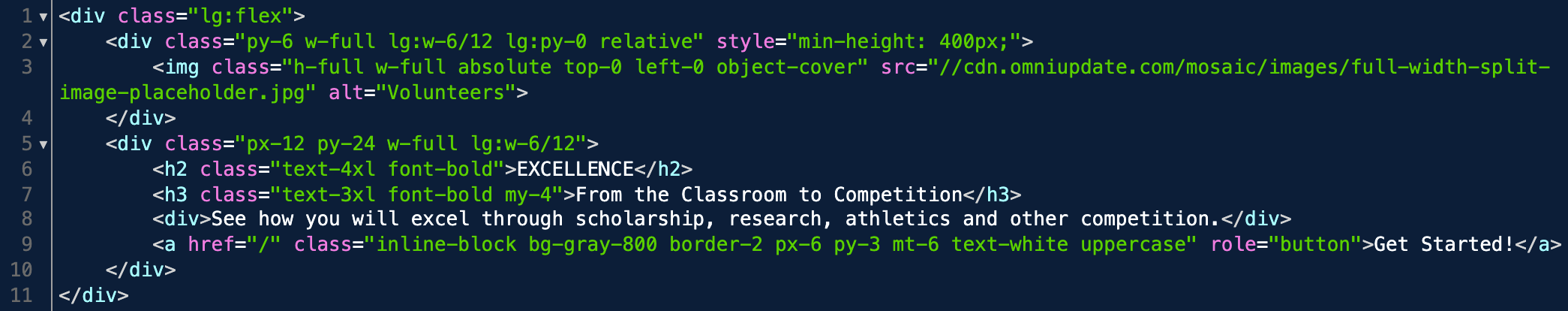 Insert slides with demo info for download use
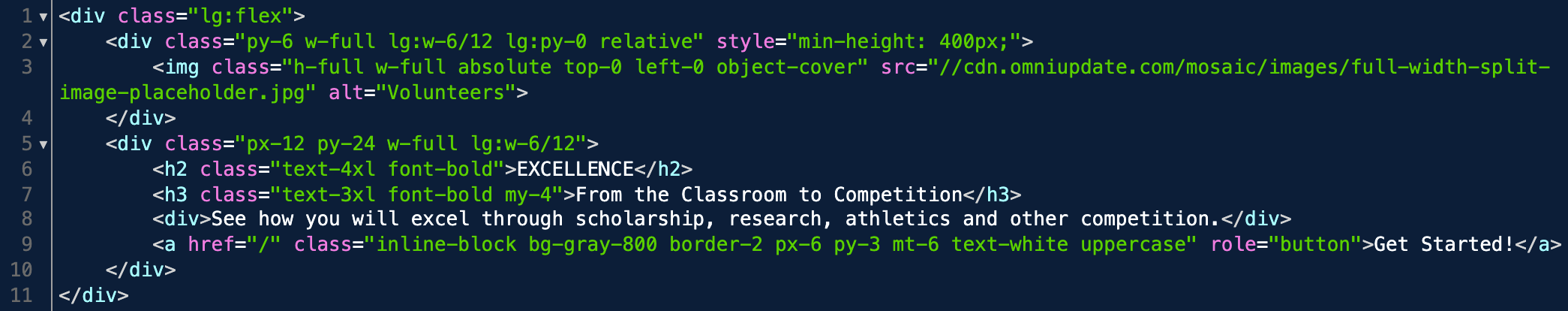 Insert slides with demo info for download use
Lots of styles for a button,
let’s see another option
Navigate to the Custom CSS section of styles
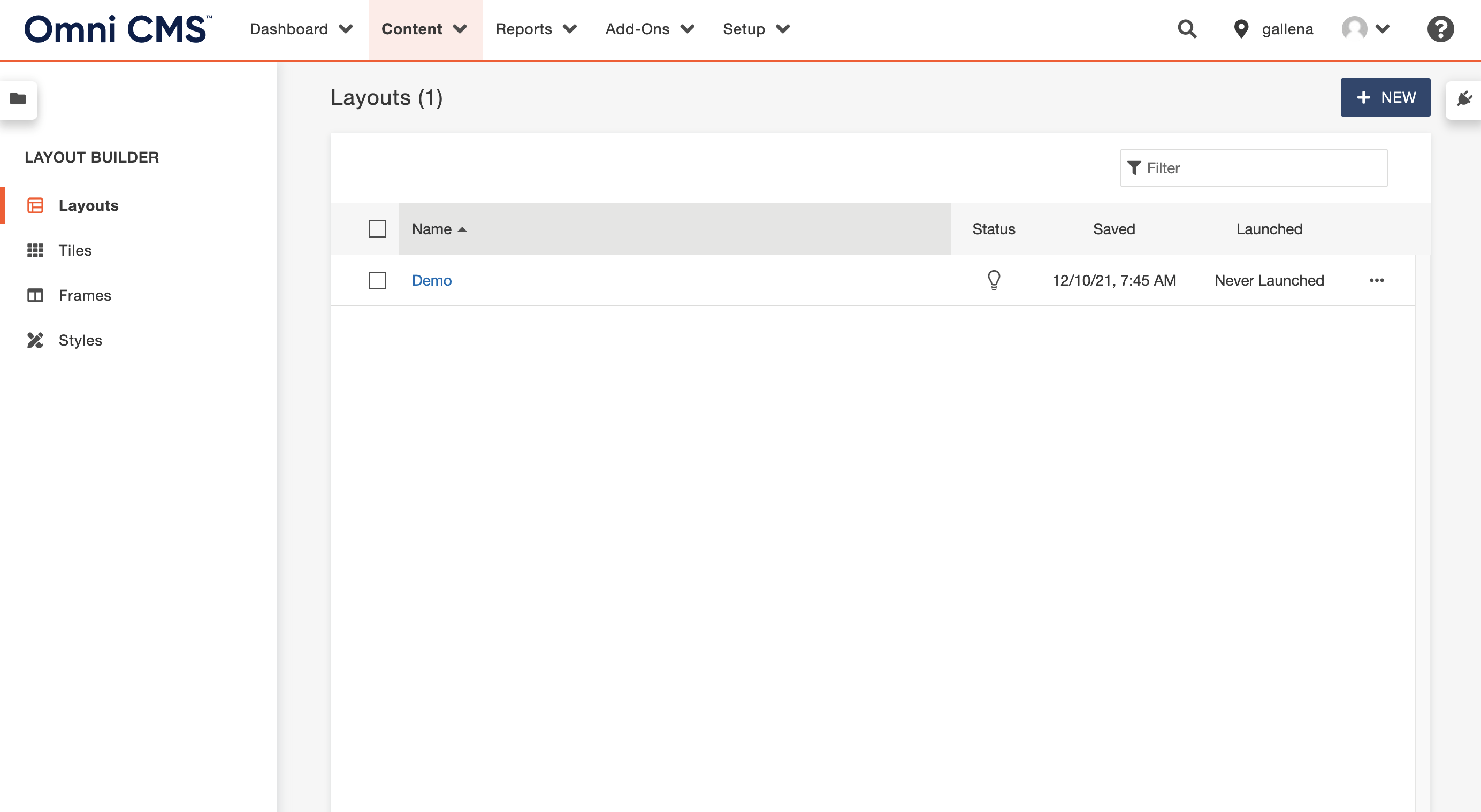 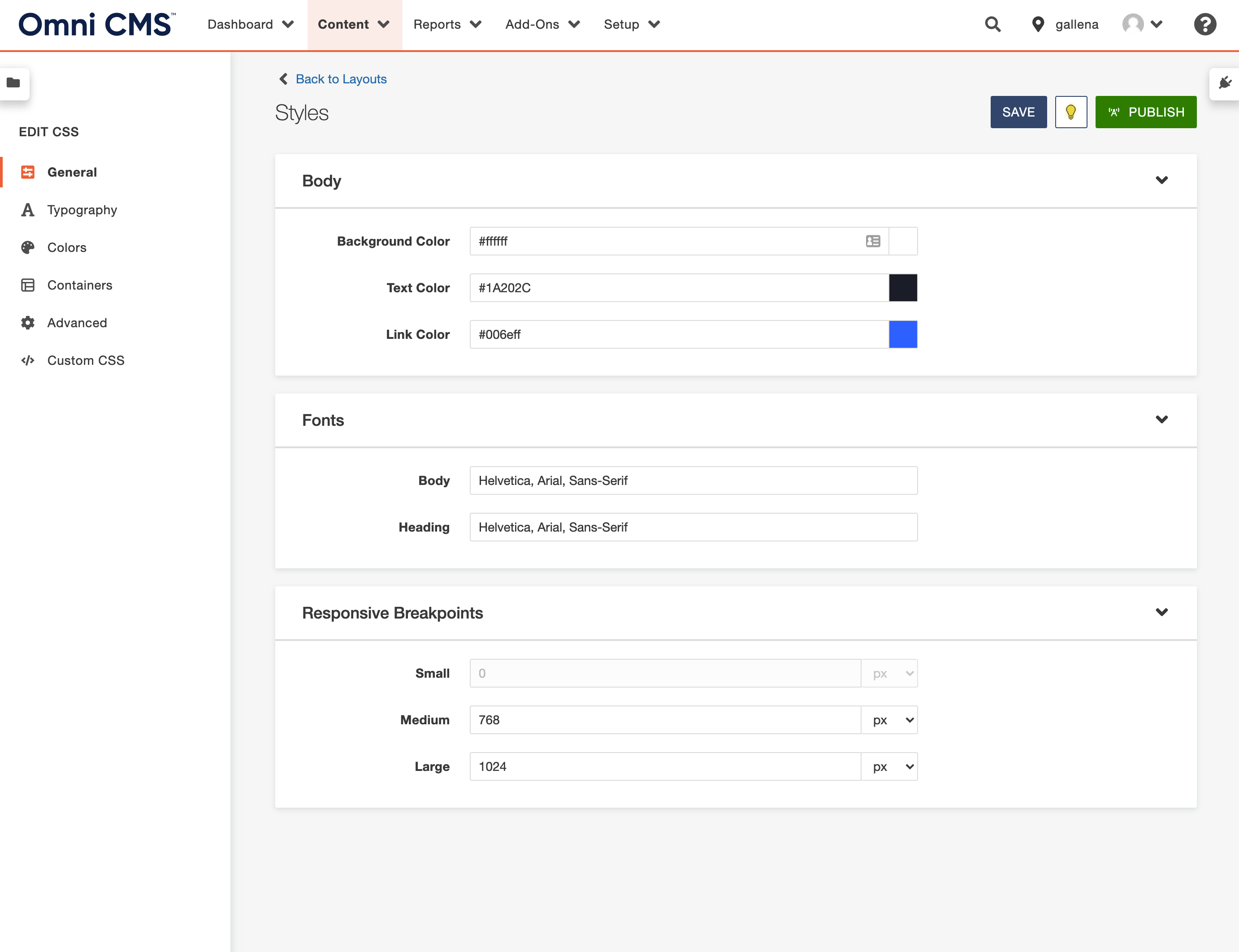 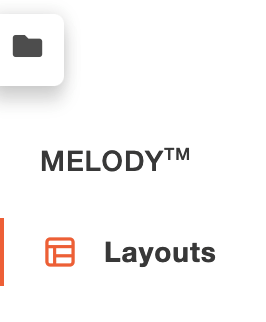 Custom styles can be added here
Navigate to the Custom CSS section of styles
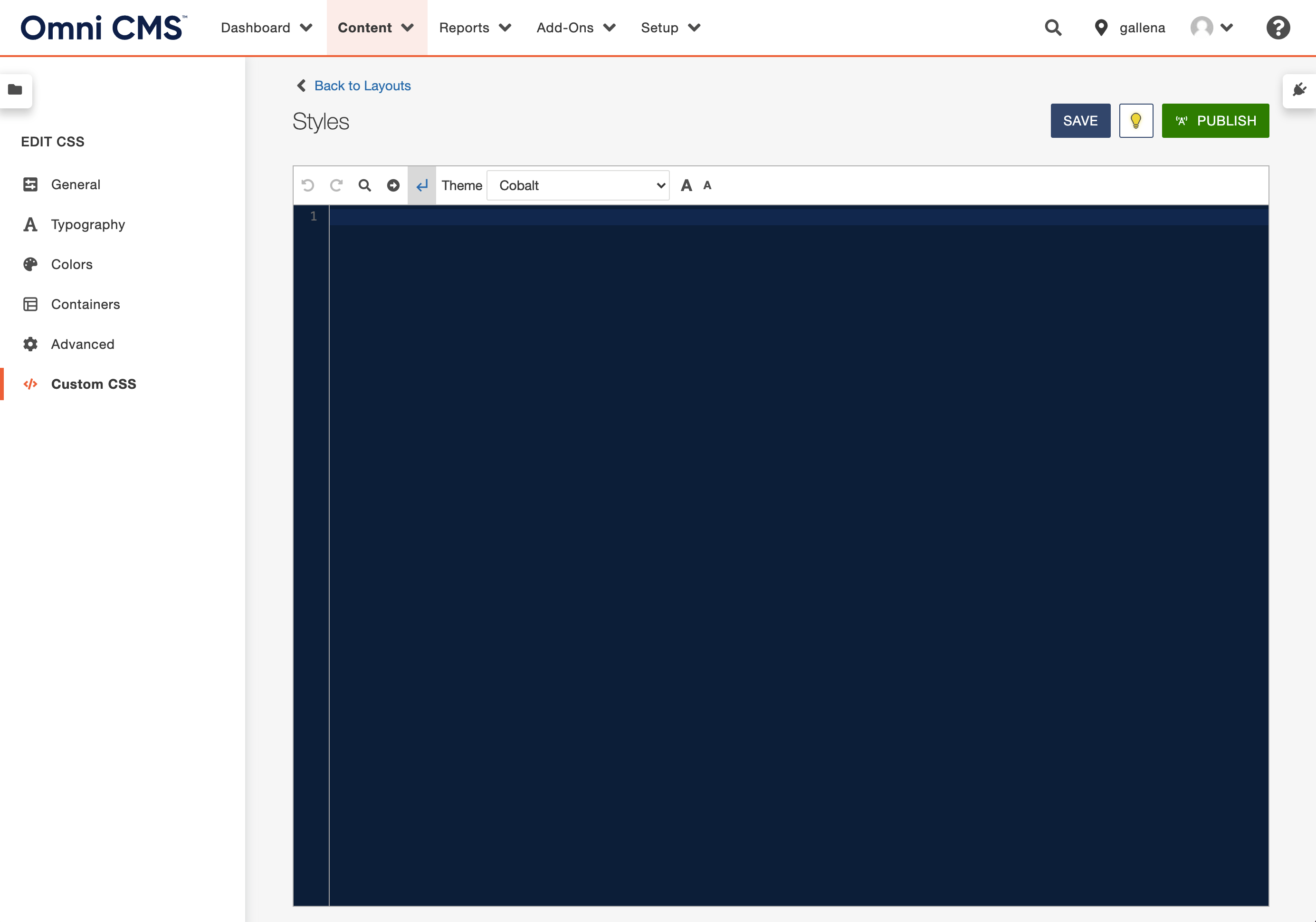 Custom styles can be added here
Navigate to the Custom CSS section of styles
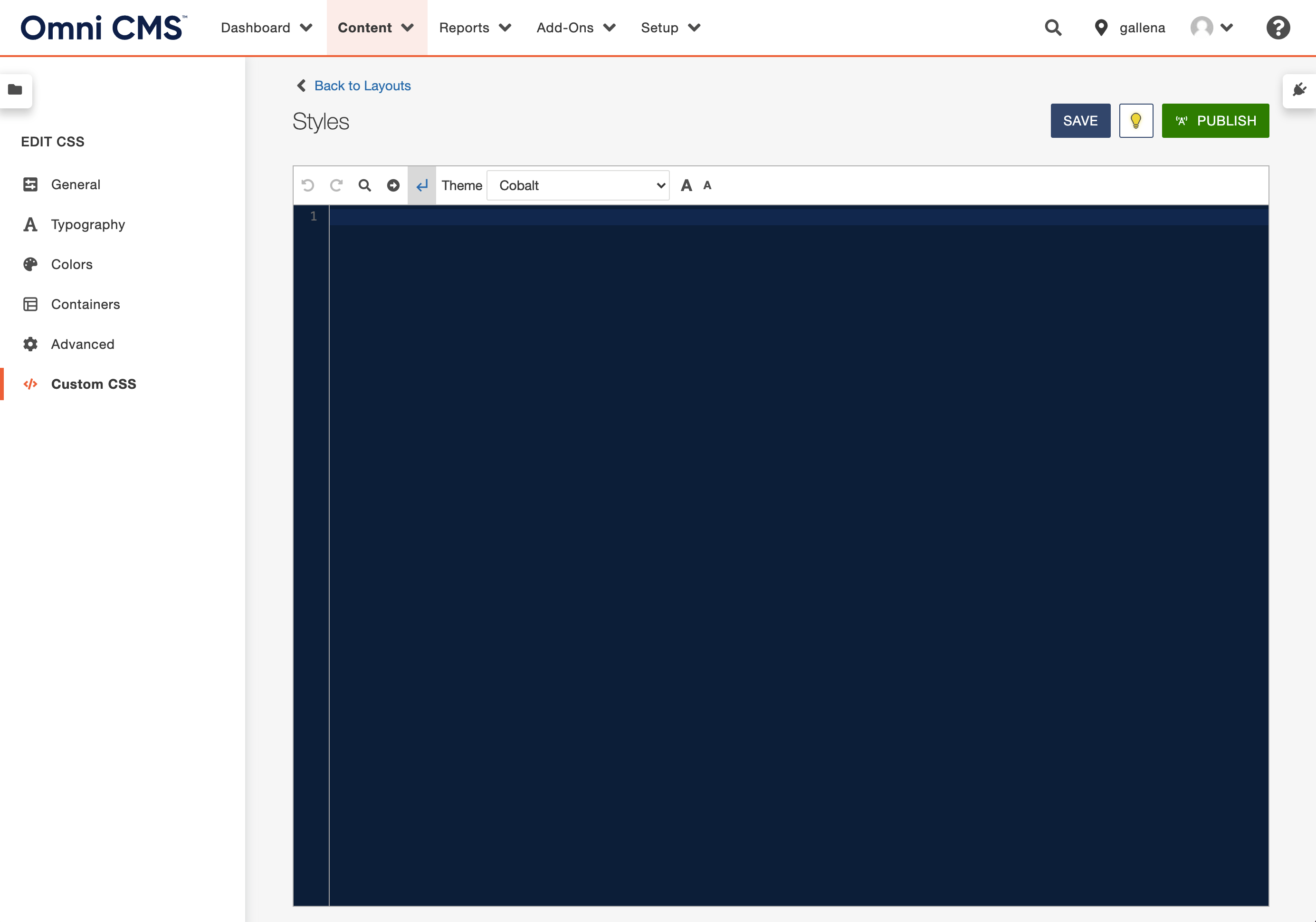 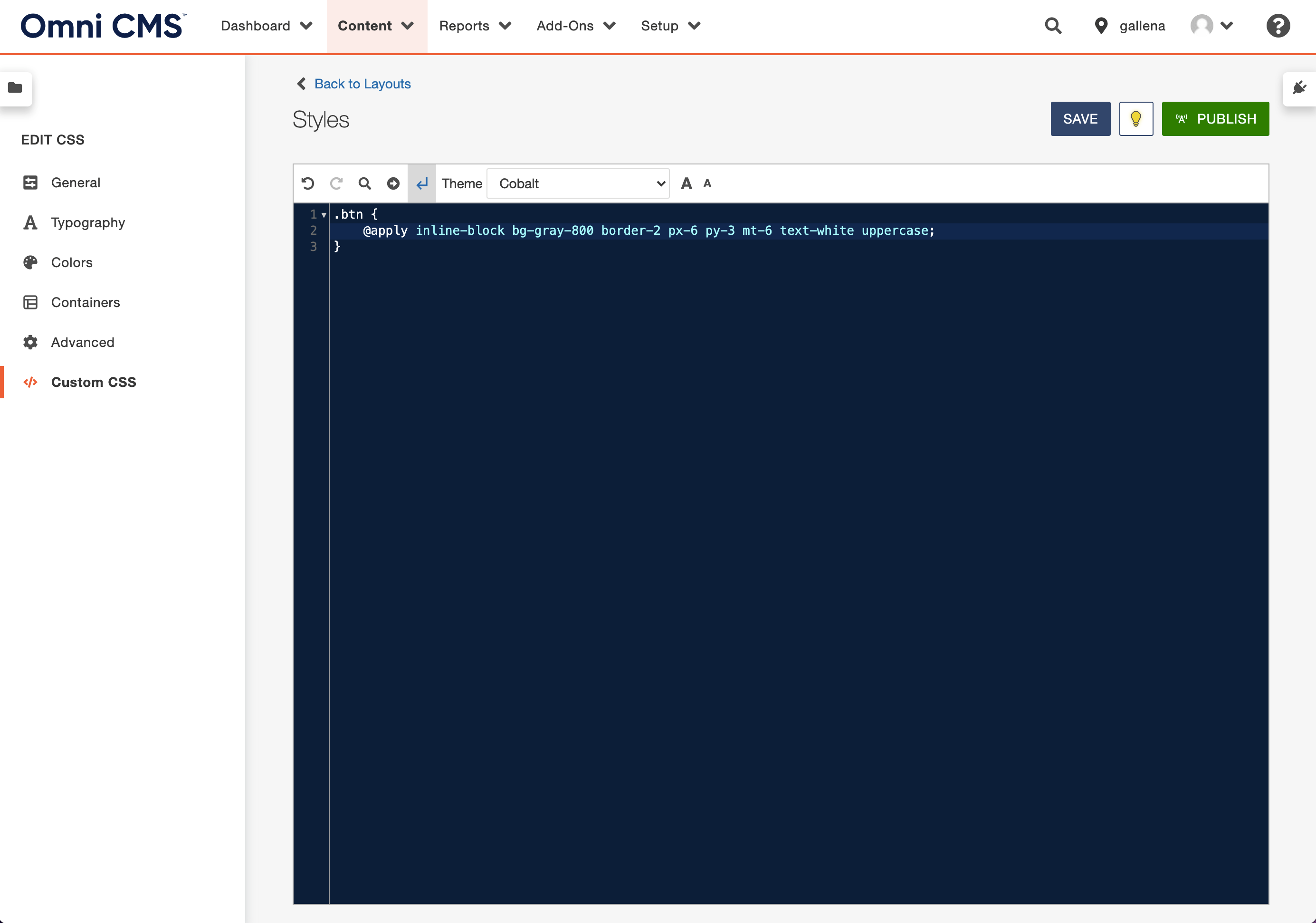 A closer look…
Define a new class
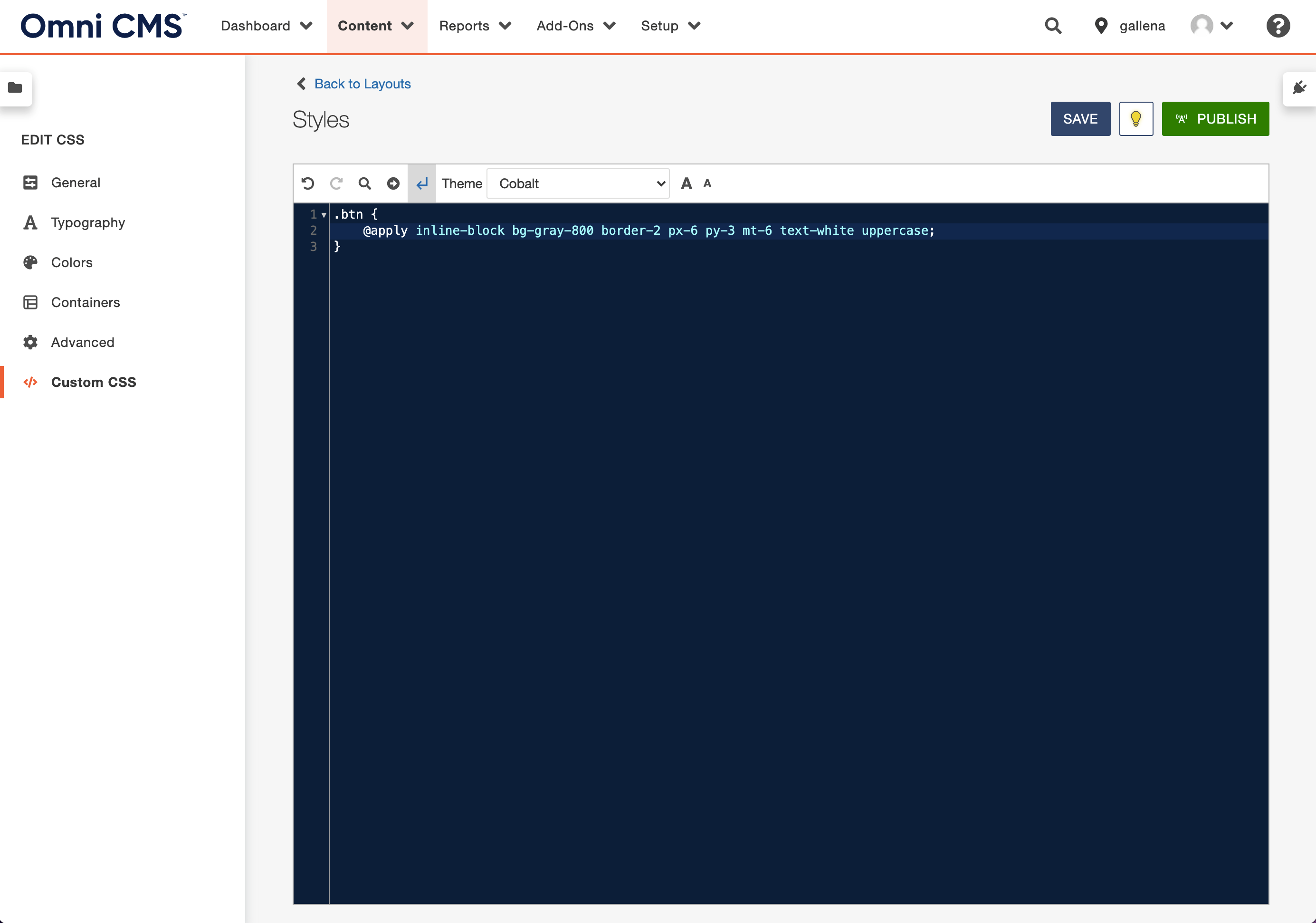 A closer look…
List all the same class names
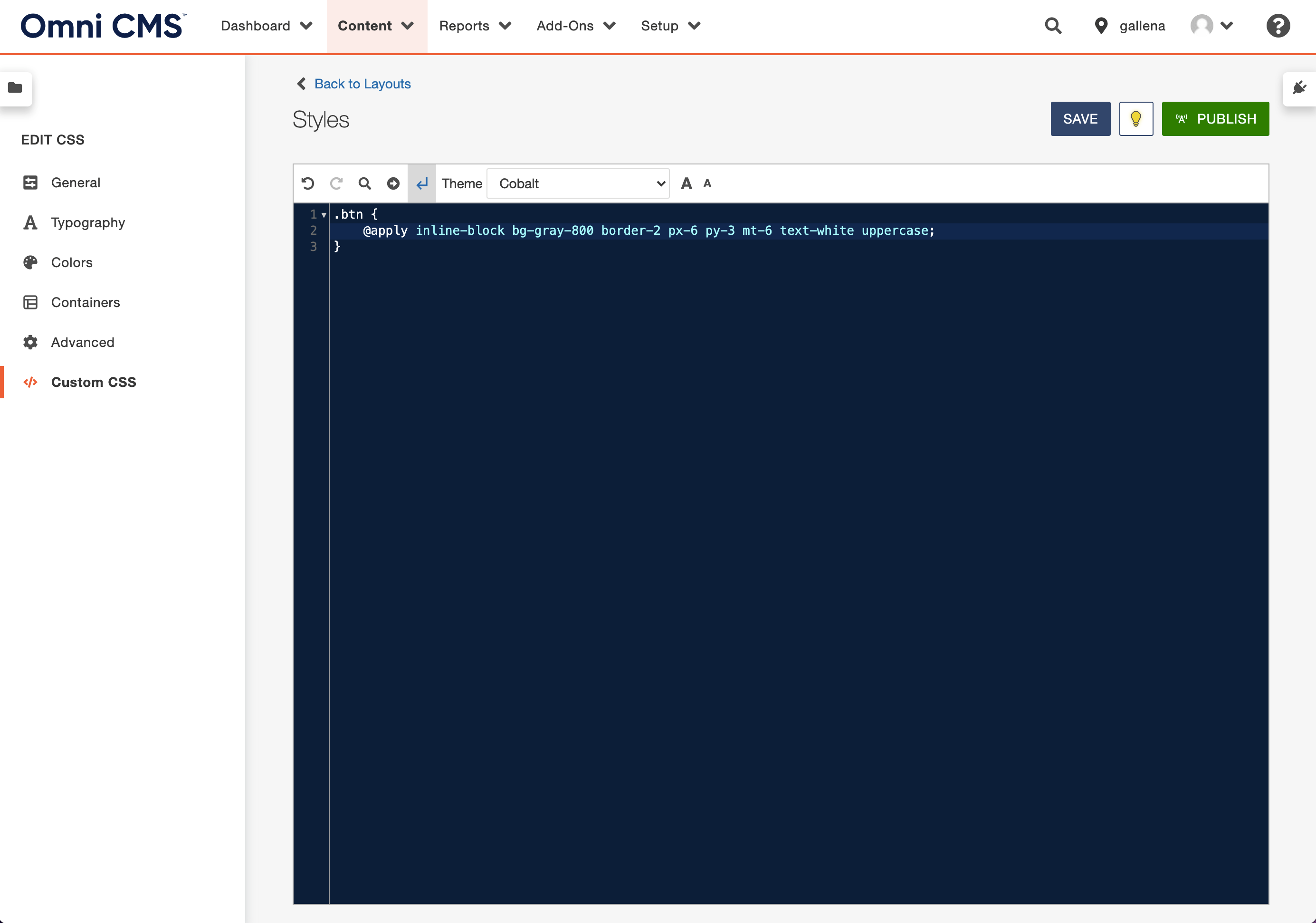 A closer look…
Use the @apply directive
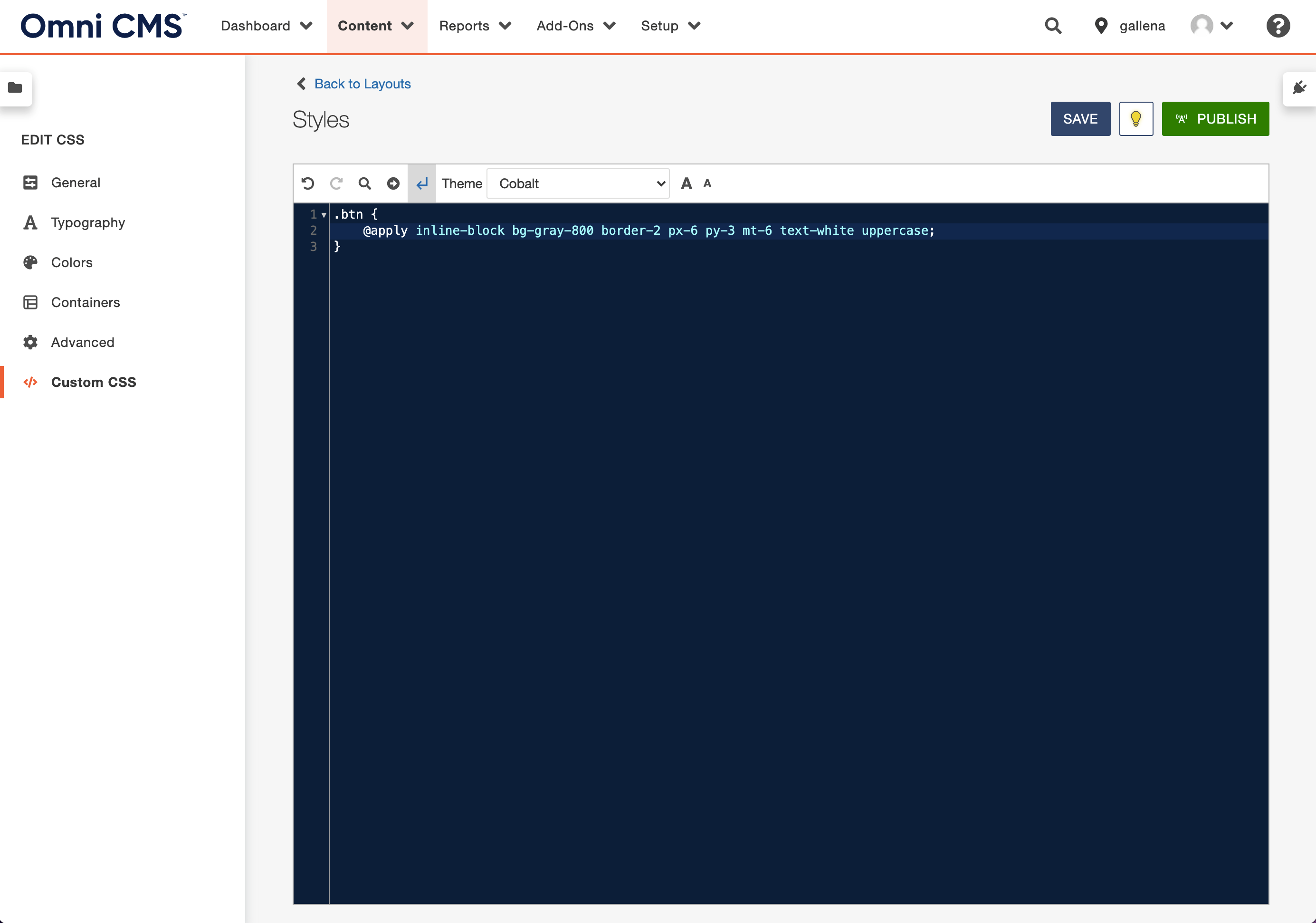 All styles from the listed classes will be applied to .btn
Back to the tile
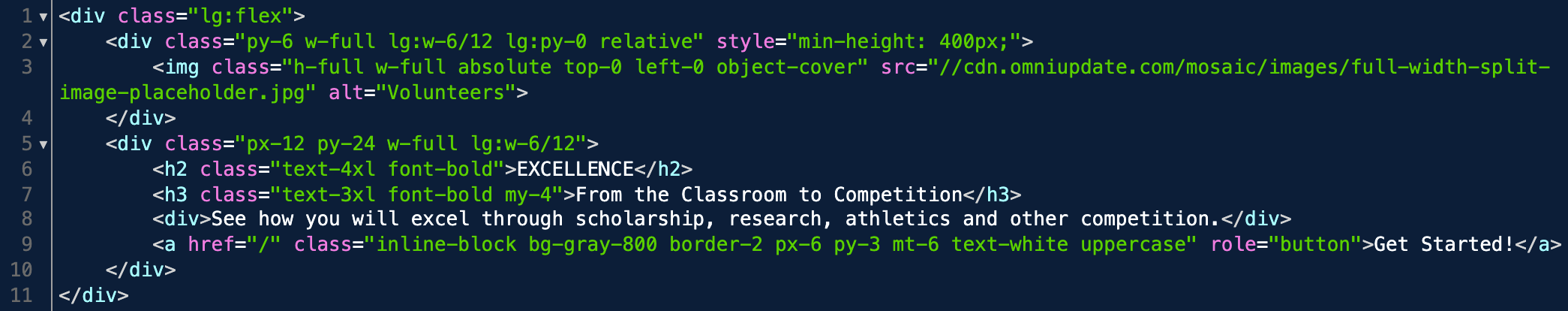 Insert slides with demo info for download use
Replace these classes with .btn
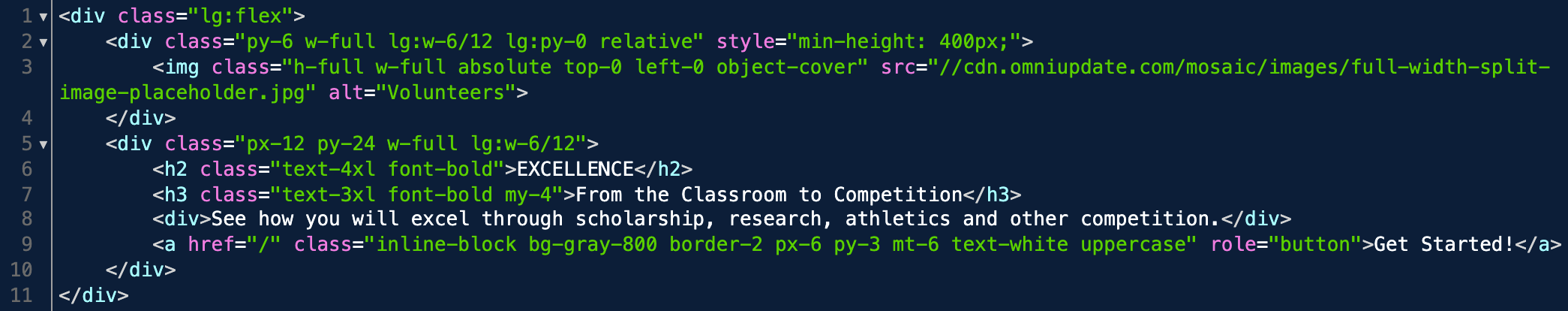 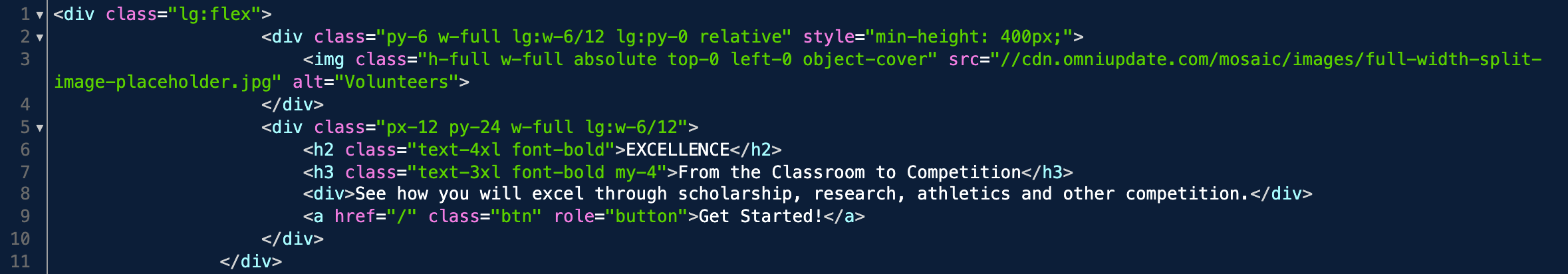 One class for all styles